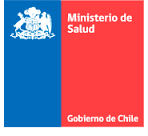 Proyecto MINSAL-SIRH
ENCASILLAMIENTO:Herramientas de Apoyo SIRH
ÍNDICE
01 Contexto

02 Herramientas de Apoyo SIRH
Experiencia Calificada 
Capacitación Pertinente
Evaluación de Desempeño 
Escalafón
Oficial
Vigente
Listado Directivos y Profesionales
Informes
Provisión de Cargo Actual
Cargos Vacantes
Estadística de Cargos Provistos
Estadística de Cargos Vacantes
Archivo Plano para Cargo Def. Provistos y Contractuales

03 Nueva Mejoras
Piloto: Informe Masivo de Antigüedad
JORNADA DFL ENCASILLAMIENTO
2
TEMAS DE INTERES
Herramientas de Apoyo SIRH para conformación del Escalafón.
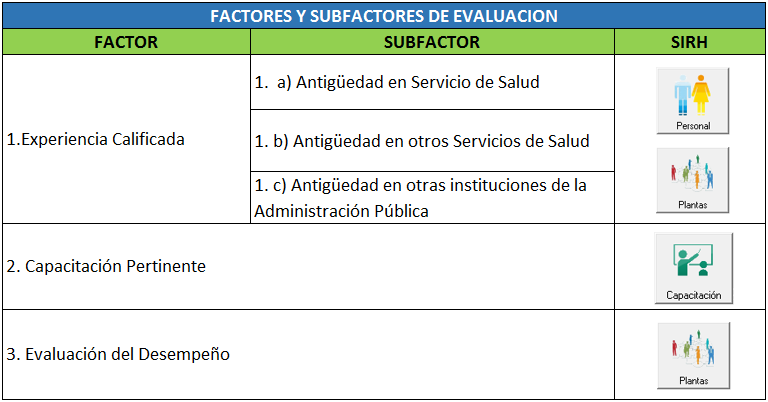 JORNADA DFL ENCASILLAMIENTO
3
[Speaker Notes: Para apoyar la base de la conformación del escalafón de mérito, describiremos las distintas opciones que poseen los módulos SIRH.]
TEMAS DE INTERES
Herramientas de Apoyo SIRH para conformación del Escalafón.
Experiencia
Calificada
JORNADA DFL ENCASILLAMIENTO
4
TEMAS DE INTERES
Experiencia Calificada: Antigüedades
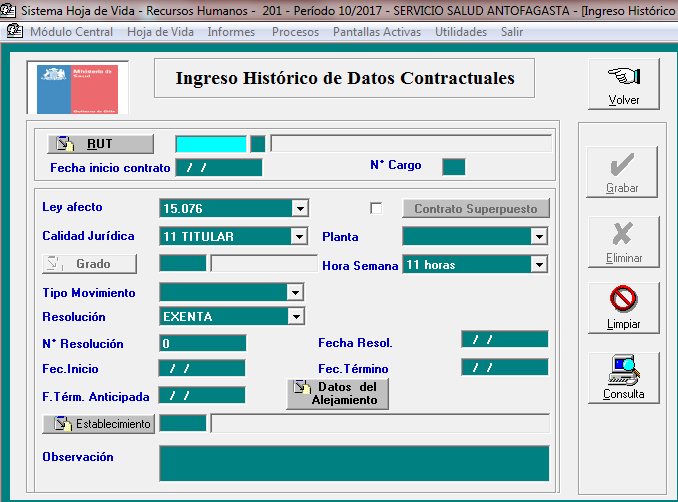 Permite el registro de información contractual   histórica del funcionario.
JORNADA DFL ENCASILLAMIENTO
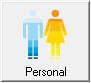 5
[Speaker Notes: Mantener las antigüedades e información contractual histórica del funcionario es clave para mantener actualizado la hoja de vida del funcionario, esta información se reflejará en Certificado de Relación de Servicio del funcionario.]
TEMAS DE INTERES
Experiencia Calificada: Antigüedades
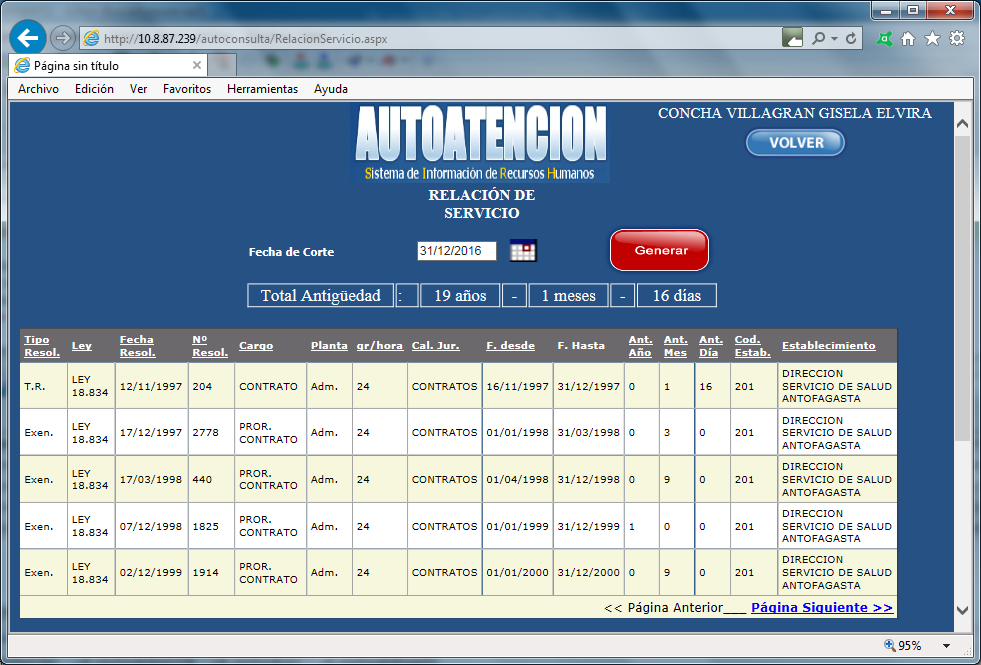 Permite al funcionario revisar su información histórica y auto validarse.
JORNADA DFL ENCASILLAMIENTO
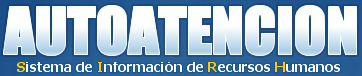 6
[Speaker Notes: Certificado Relación de Servicio en modulo Autoconsulta, permite al funcionario auto-validar su antigüedad, en los tótems de los establecimientos. Esta opción solo es posible visualizarla por pantalla.]
TEMAS DE INTERES
Experiencia Calificada: Antigüedades
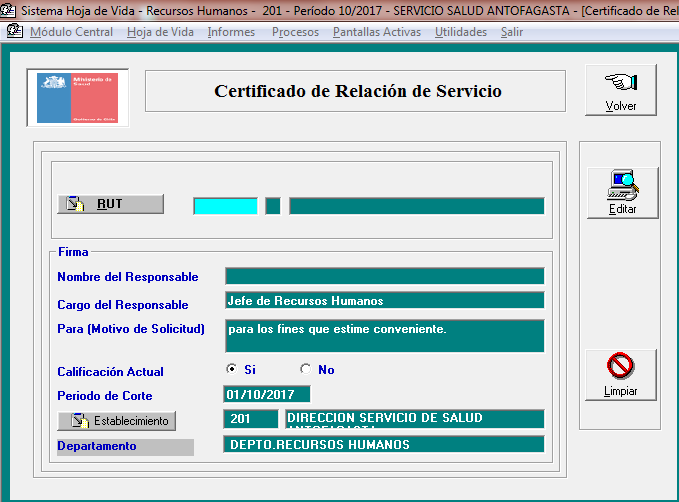 Permite revisar información histórica contractual de un funcionario.
JORNADA DFL ENCASILLAMIENTO
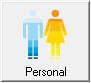 7
[Speaker Notes: Certificado Relación de Servicio, en módulo Hoja de Vida, permite revisar la información histórica de cualquier funcionario.]
TEMAS DE INTERES
Experiencia Calificada: Antigüedades
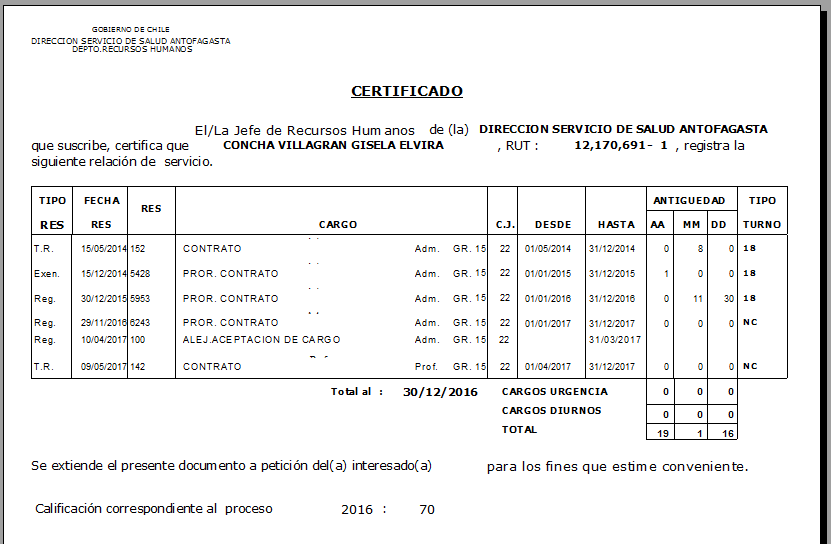 JORNADA DFL ENCASILLAMIENTO
8
[Speaker Notes: Muestra del Informe]
TEMAS DE INTERES
Experiencia Calificada: Antigüedades
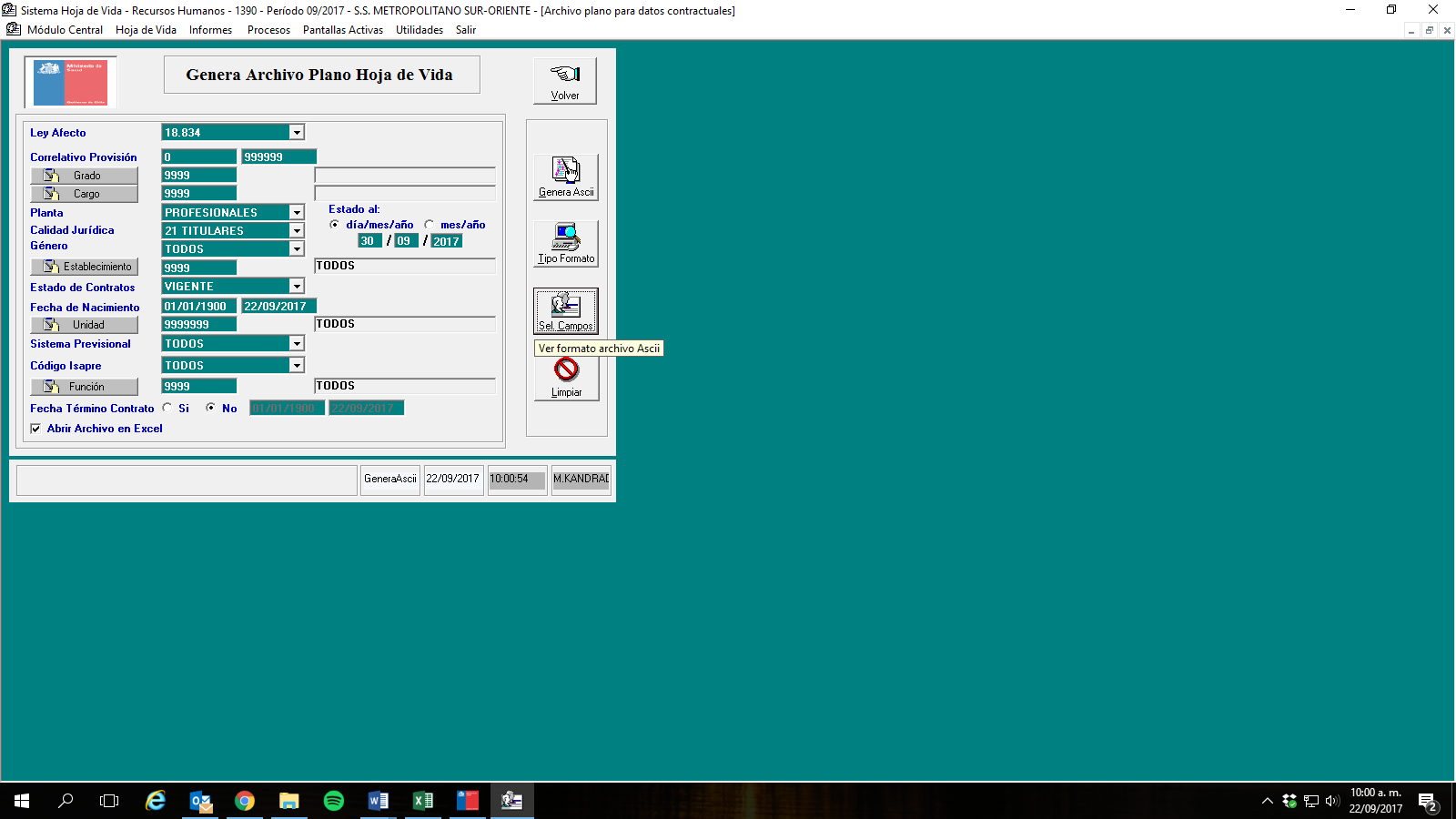 Permite revisar información histórica contractual de un funcionario.
JORNADA DFL ENCASILLAMIENTO
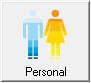 9
[Speaker Notes: Esta opción emite un archivo plano que se puede exportar a Excel.]
TEMAS DE INTERES
Experiencia Calificada: Mantenedor de Antigüedad
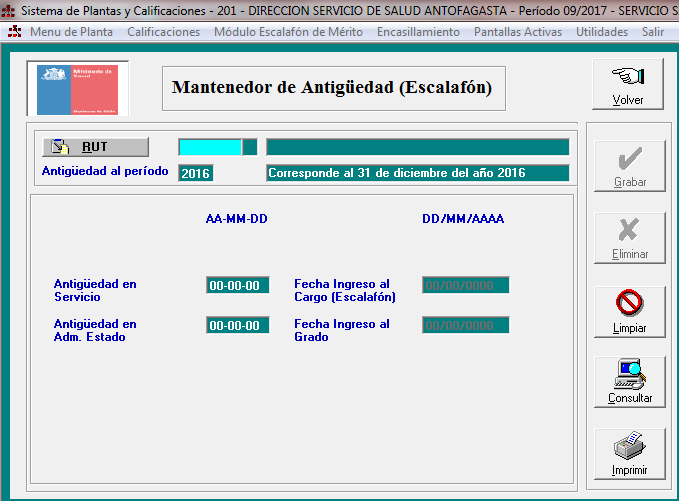 Permite revisar y mantener la antigüedad del escalafón de los funcionarios.
JORNADA DFL ENCASILLAMIENTO
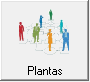 10
[Speaker Notes: Se deben revisar la antigüedades y corregir, ya que éstas no son automáticas, éstas son digitadas y a solicitud del organismo se le suma 1 año, cada año, por lo cual, pueden contener errores.]
TEMAS DE INTERES
Experiencia Calificada: Antecedentes de Estudio
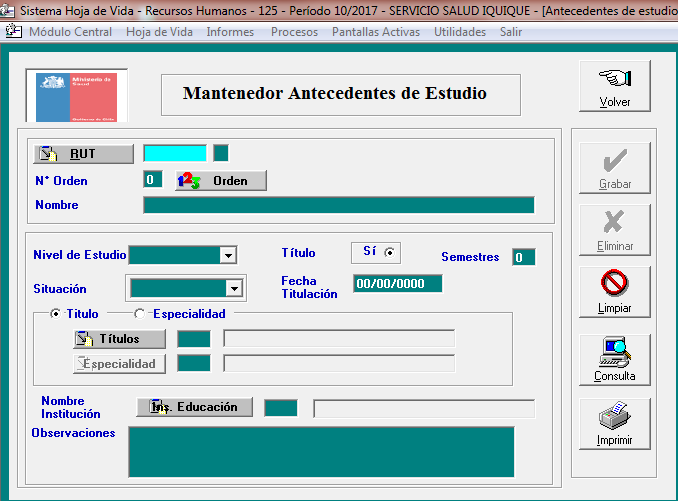 Permite revisar y mantener la información académica de los funcionarios.
JORNADA DFL ENCASILLAMIENTO
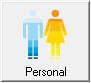 11
[Speaker Notes: Se deben revisar la antigüedades y corregir, ya que éstas no son automáticas, éstas son digitadas y a solicitud del organismo se le suma 1 año, cada año, por lo cual, pueden contener errores.]
TEMAS DE INTERES
Herramientas de Apoyo SIRH para conformación del Escalafón.
Capacitación 
Pertinente
JORNADA DFL ENCASILLAMIENTO
12
TEMAS DE INTERES
Capacitación Pertinente: Capacitaciones
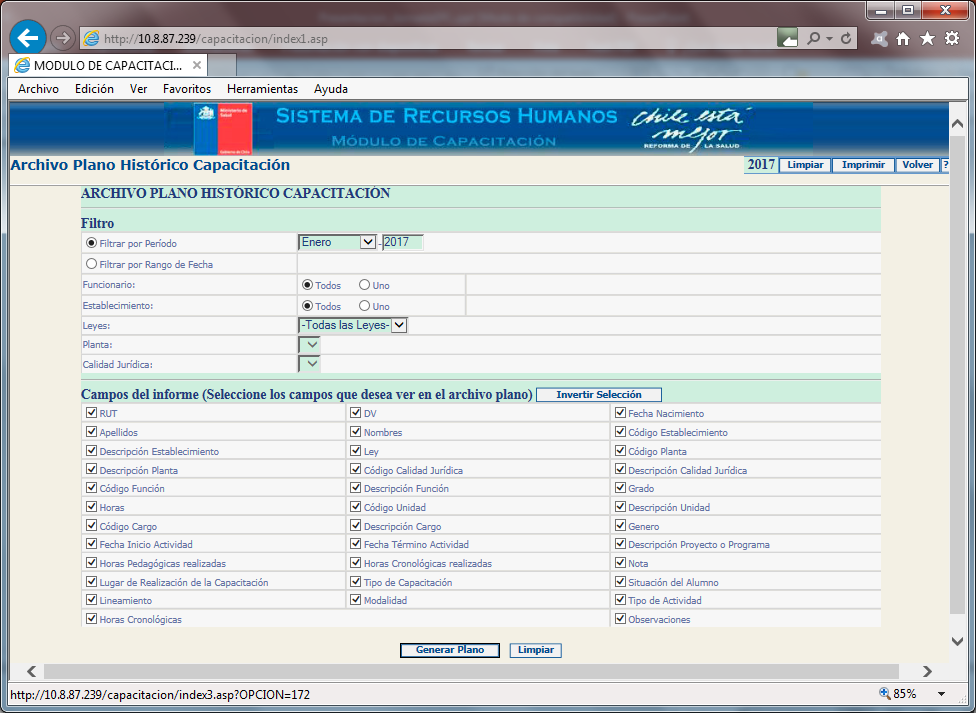 Permite revisar información histórica de las capacitaciones.

Esta opción permite la selección por rangos de fechas.
JORNADA DFL ENCASILLAMIENTO
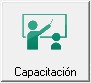 13
TEMAS DE INTERES
Capacitación Pertinente: Capacitaciones
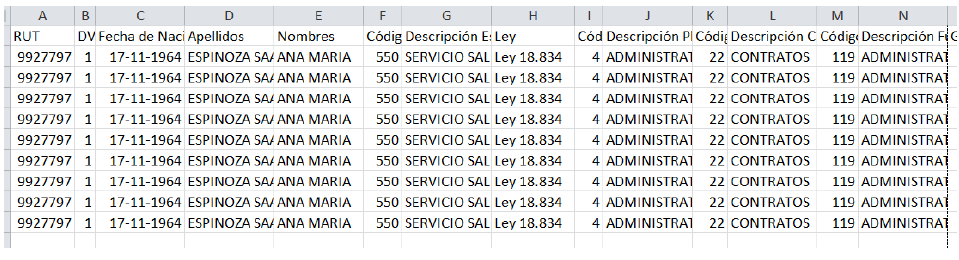 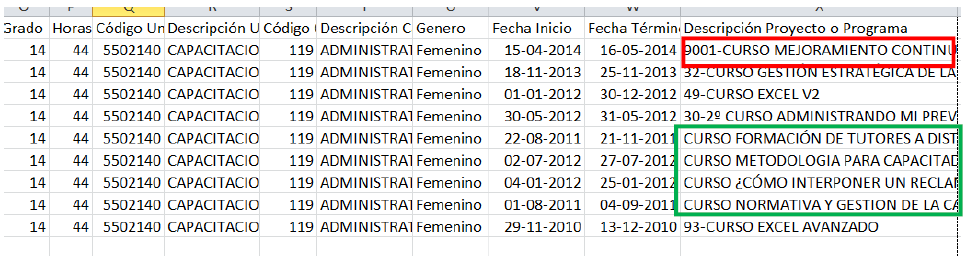 JORNADA DFL ENCASILLAMIENTO
14
TEMAS DE INTERES
Herramientas de Apoyo SIRH para conformación del Escalafón.
Evaluación del
desempeño
JORNADA DFL ENCASILLAMIENTO
15
TEMAS DE INTERES
Evaluación de Desempeño: Calificaciones
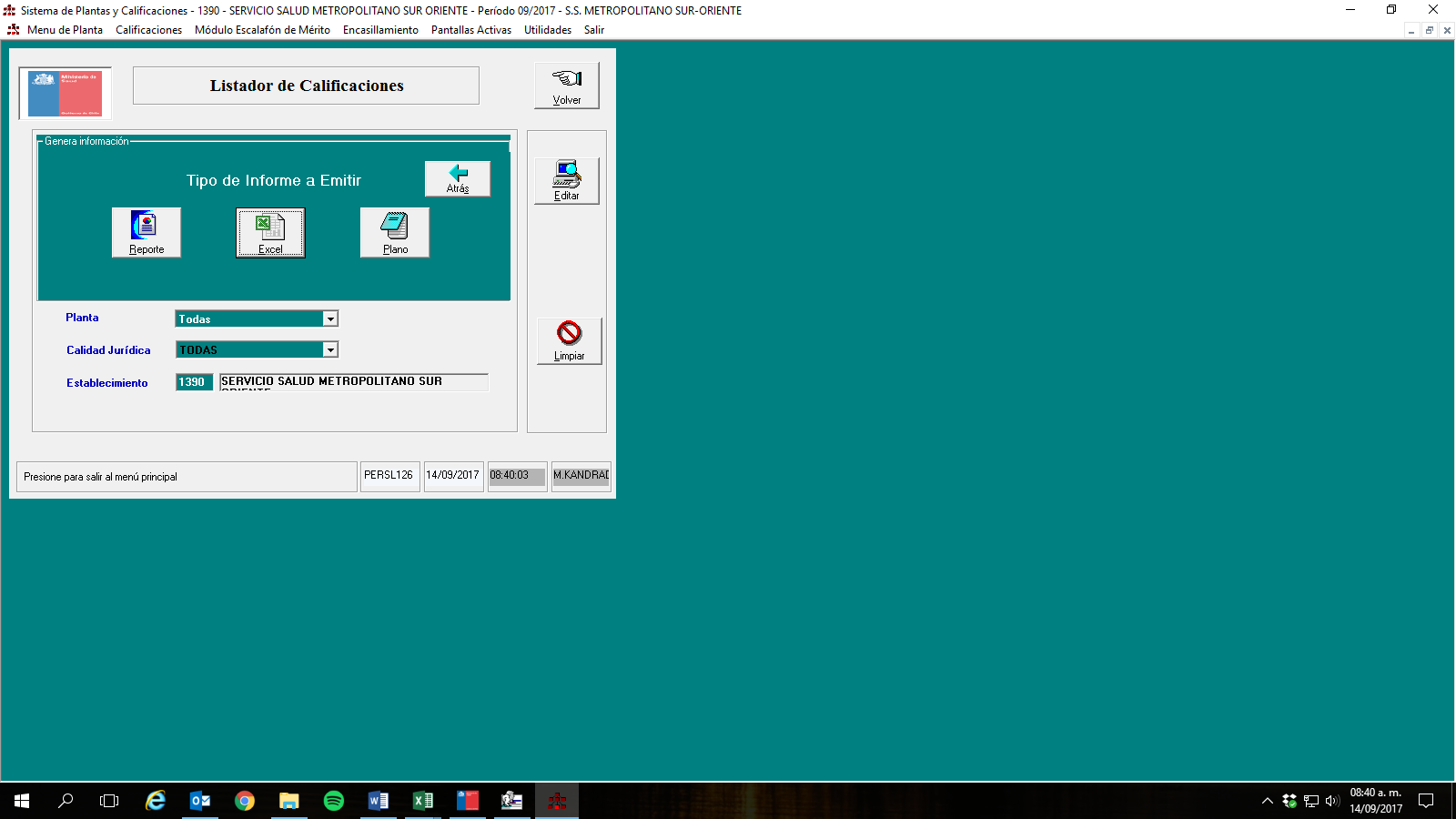 Permite ingresar y consultar la información histórica de las calificaciones.

Y cumplir con las tres últimas calificaciones ingresadas.
JORNADA DFL ENCASILLAMIENTO
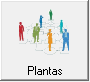 16
[Speaker Notes: Permite revisar y cumplir con las tres últimas calificaciones ingresadas, de acuerdo al requerimiento del DFL.]
TEMAS DE INTERES
Herramientas de Apoyo SIRH para conformación del Escalafón.
Ingresos
SIRH
JORNADA DFL ENCASILLAMIENTO
17
TEMAS DE INTERES
Mantenedor de Factores Ponderados
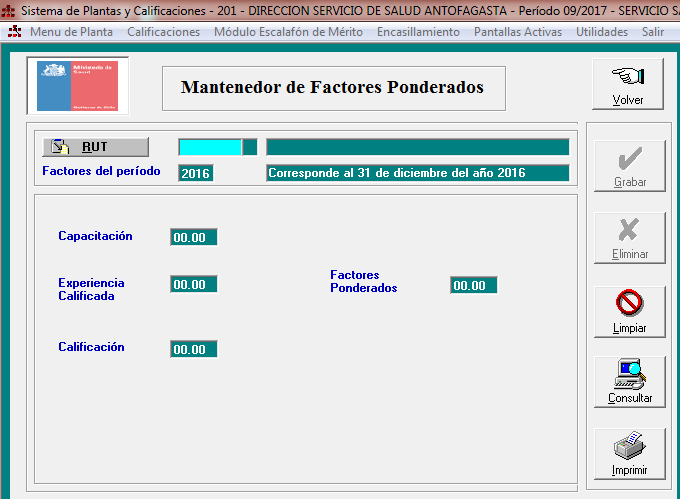 Permite ingresar y consultar los Factores ponderados para la confirmación del escalafón de los funcionarios.
JORNADA DFL ENCASILLAMIENTO
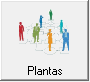 18
[Speaker Notes: Se pueden ingresar modificar y eliminar los factores ponderados individualmente.]
TEMAS DE INTERES
Carga de Factores Ponderados
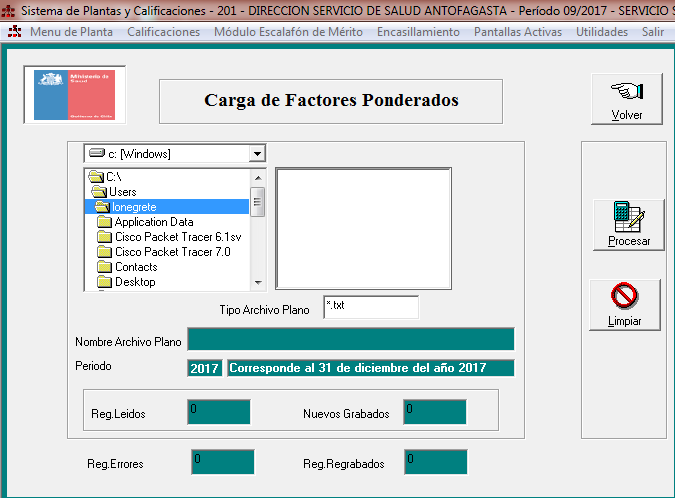 Permite cargar masivamente los Factores ponderados para la confirmación del escalafón de los funcionarios.
JORNADA DFL ENCASILLAMIENTO
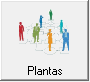 19
[Speaker Notes: También es posible realizar la carga masiva de éstos factores, mediante un archivo plano. 
Para solicitar le formato o apoyo se debe contactar con MA SIRH.]
TEMAS DE INTERES
Herramientas de Apoyo SIRH para conformación del Escalafón.
Proceso de conformación escalafón
Técnicos, Administrativos y Auxiliares
Oficial y Vigente
JORNADA DFL ENCASILLAMIENTO
20
TEMAS DE INTERES
Escalafón Oficial
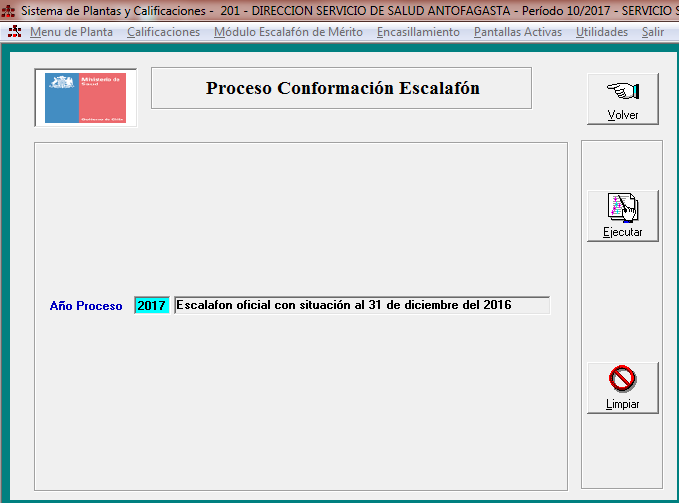 Permite conformar el escalafón de acuerdo la información de los cargos y contratos provistos al 31/12/ del año anterior al proceso.

Este proceso puede ser ejecutado las veces que sea necesario antes del Cierre.
JORNADA DFL ENCASILLAMIENTO
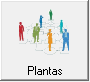 21
[Speaker Notes: Este es el proceso de escalafón que los organismos trabajan año a año desde el 2007 en adelante, se puede ejecutar todas las veces que sea necesario.]
TEMAS DE INTERES
Escalafón Oficial
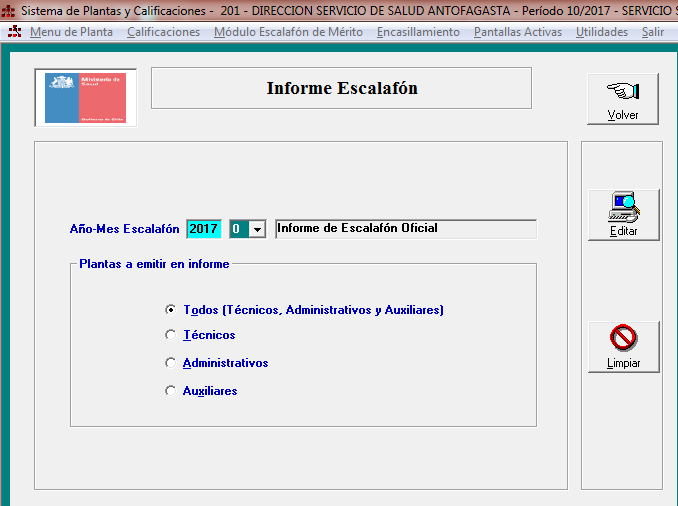 Permite revisar como está conformado el escalafón para las plantas Técnicos, Administrativos y Auxiliares.

Ej.: 2017 / 0 Escalafón Oficial
JORNADA DFL ENCASILLAMIENTO
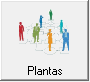 22
[Speaker Notes: Emisión del Informes Escalafón.]
TEMAS DE INTERES
Escalafón Oficial
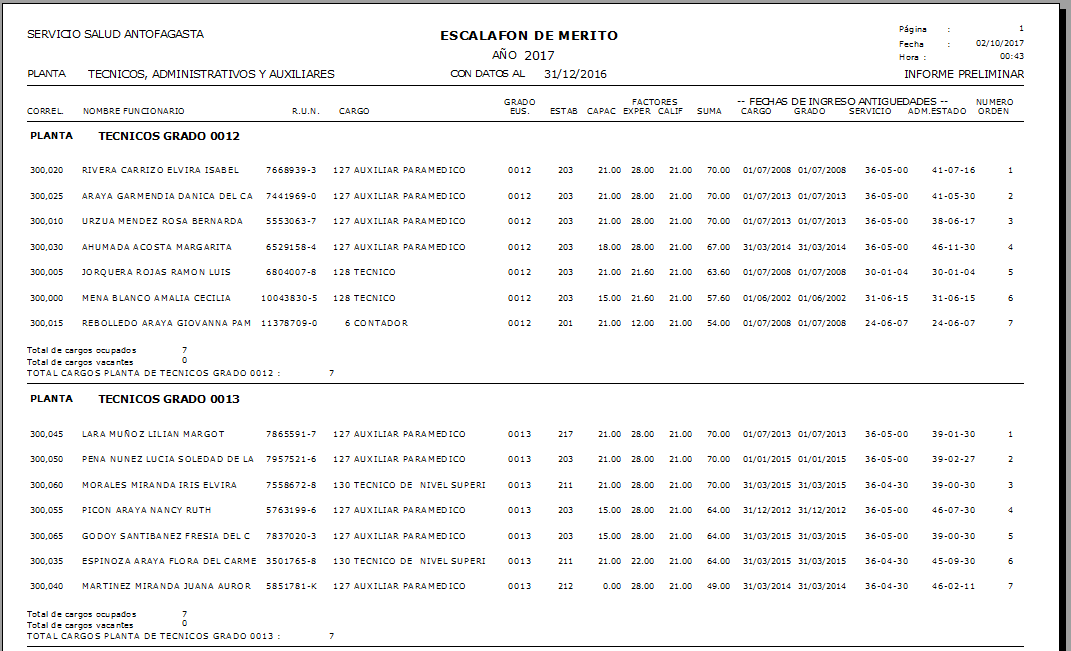 JORNADA DFL ENCASILLAMIENTO
Escalafón de Merito 2017, con datos al 31/12/2016, es un informe PRELIMINAR ya que se ejecutó antes del Cierre de Proceso Anual.
Los funcionarios empatados se marcaran con un asterisco *
23
[Speaker Notes: Informe preliminar, ya que aun el proceso anual no se ha cerrado.El escalafón 2017, toma los datos al 31/12/2016.-]
TEMAS DE INTERES
Escalafón Oficial: Desempate
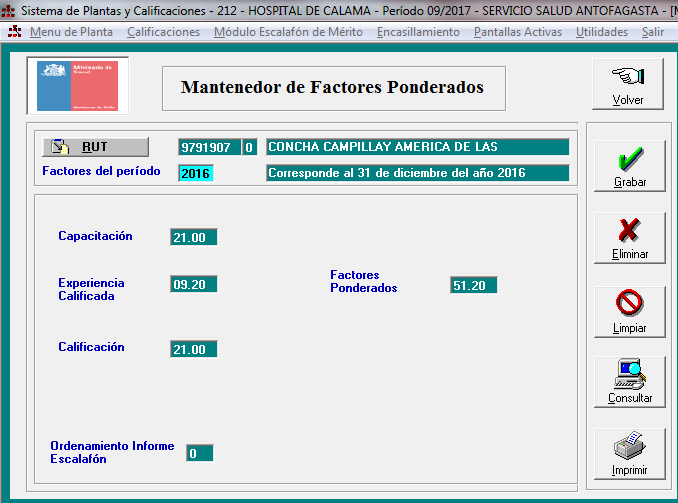 Al existir EMPATE en el Escalafón de Merito, se puede DESEMPATAR a los funcionarios en Mantenedor de Factores Ponderados.

Se habilitará la opción, para fijarlo en el ranking, solo para los empatados
JORNADA DFL ENCASILLAMIENTO
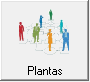 24
[Speaker Notes: Se habilitará la opción, para fijarlo en el ranking, solo para los empatados, SIRH solo provee la opción para desempata, ya que el criterio debe definirlo el organismo.]
TEMAS DE INTERES
Escalafón Oficial
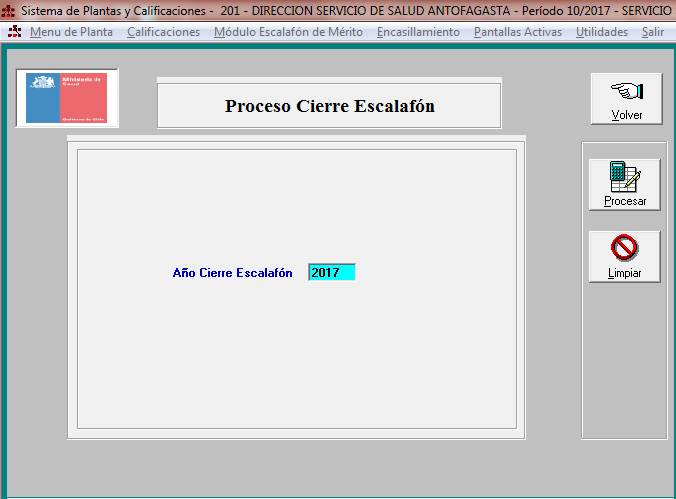 Permite cerrar el proceso de escalafón e impedir una nueva ejecución.
JORNADA DFL ENCASILLAMIENTO
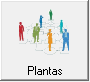 25
[Speaker Notes: Una vez cerrado, no se podrá volver a conformar, por lo cual se recomienda cerrar solo cuando el escalafón correcto y no necesite mas modificaciones.]
TEMAS DE INTERES
Escalafón Oficial
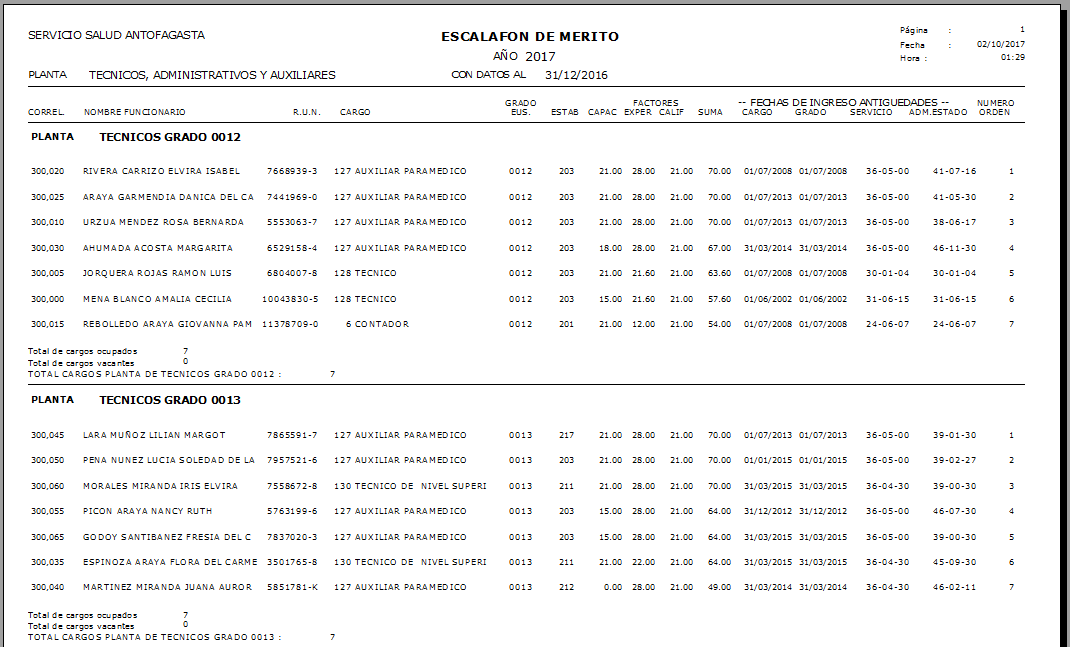 JORNADA DFL ENCASILLAMIENTO
Escalafón de Merito 2017, con datos al 31/12/2016, es un informe DEFINITIVO, debido a que el cierre ya se ejecutó
26
[Speaker Notes: Este ya es que Escalafón de Merito Oficial, y es un informe DEFINITIVO, ya que el cierre fue ejecutado.]
TEMAS DE INTERES
Escalafón Vigente
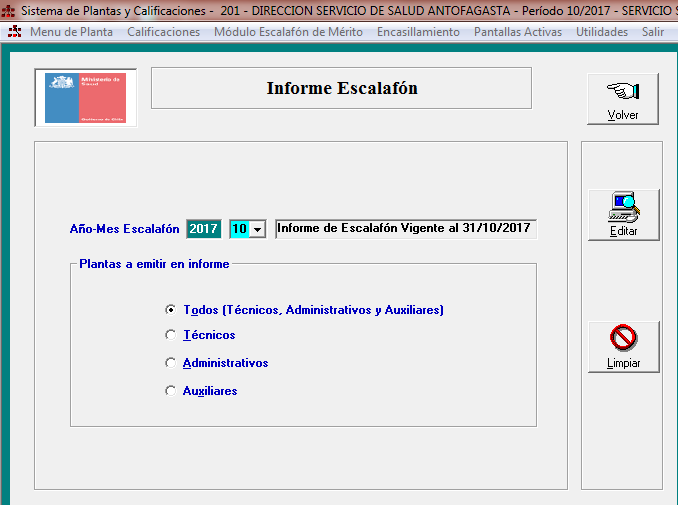 Permite emitir el Escalafón Vigente una vez Cerrado el Escalafón Oficial.

Este escalafón contiene los movimientos al último día del mes de ejecución.

Ej.: 2017 / 10 Escalafón Vigente al 31/10/2017
JORNADA DFL ENCASILLAMIENTO
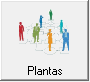 27
[Speaker Notes: Esta opción es la misma que la anterior, sin embargo solo se puede emitir el escalafón vigente una vez cerrado el escalafón oficial. EJ: 
2017 / 0 Escalafón Oficial.-2017 / 8 Escalafón Vigente al 31/08/2017.-]
TEMAS DE INTERES
Escalafón Vigente
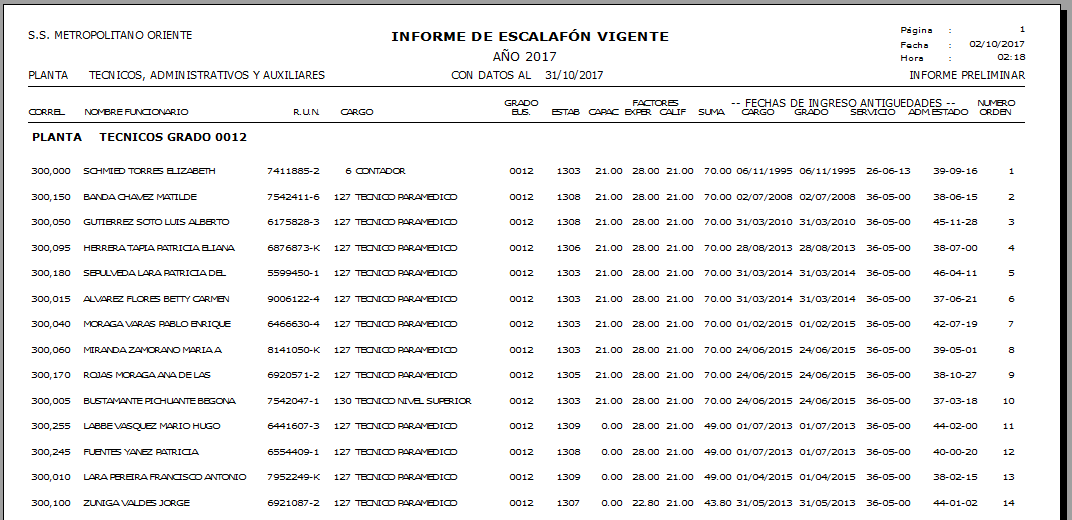 JORNADA DFL ENCASILLAMIENTO
Informe Escalafón Vigente, con datos al 31/10/2017, es un informe PRELIMINAR ya que muestra información y movimientos posterior al Escalafón Oficial.
28
[Speaker Notes: El escalafón VIGENTE, siempre será un informe PRELIMINAR, debido a que considera los movimiento (ascensos, alejamientos y vacancias) del año en curso.]
TEMAS DE INTERES
Herramientas de Apoyo SIRH.
Proceso de generación listado Directivos y Profesionales
JORNADA DFL ENCASILLAMIENTO
29
TEMAS DE INTERES
Listado Directivos y Profesionales Oficial
Permite conformar el listado de Directivos y Profesionales, SIMILAR al escalafón de mérito, de acuerdo la información de los cargos y contratos provistos al 31/12/ del año anterior al proceso.

Este proceso puede ser ejecutado las veces que sea necesario antes del Cierre.
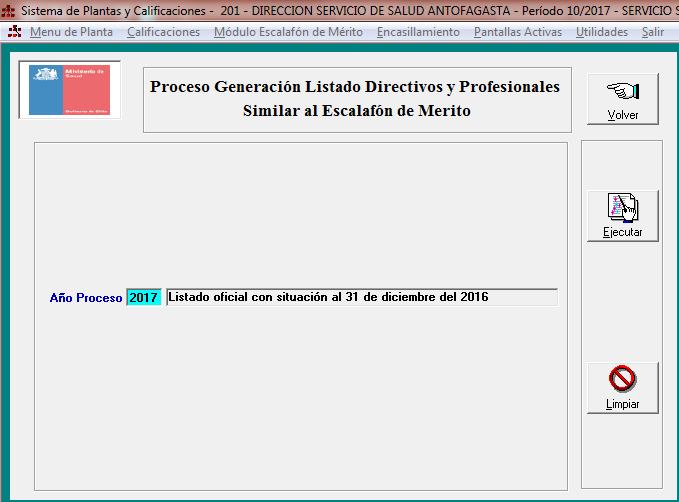 JORNADA DFL ENCASILLAMIENTO
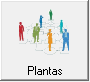 30
[Speaker Notes: Este proceso puede ser ejecutado tantas veces sea necesario.]
TEMAS DE INTERES
Listado Directivos y Profesionales Oficial
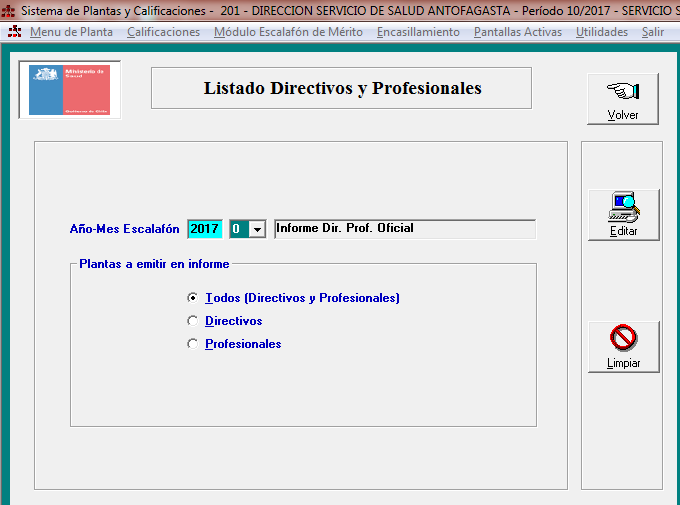 Permite revisar como está conformado el listado para las plantas Directivos y Profesionales.

Ej.: 2017 / 0 Informe Dir. Prof. Oficial.
JORNADA DFL ENCASILLAMIENTO
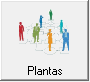 31
[Speaker Notes: Emisión del Listado de Directivos y Profesionales.Listado es similar al Escalafón solo que para estas plantas no se llama escalafón, se le denominó Listado.]
TEMAS DE INTERES
Listado Directivos y Profesionales Oficial
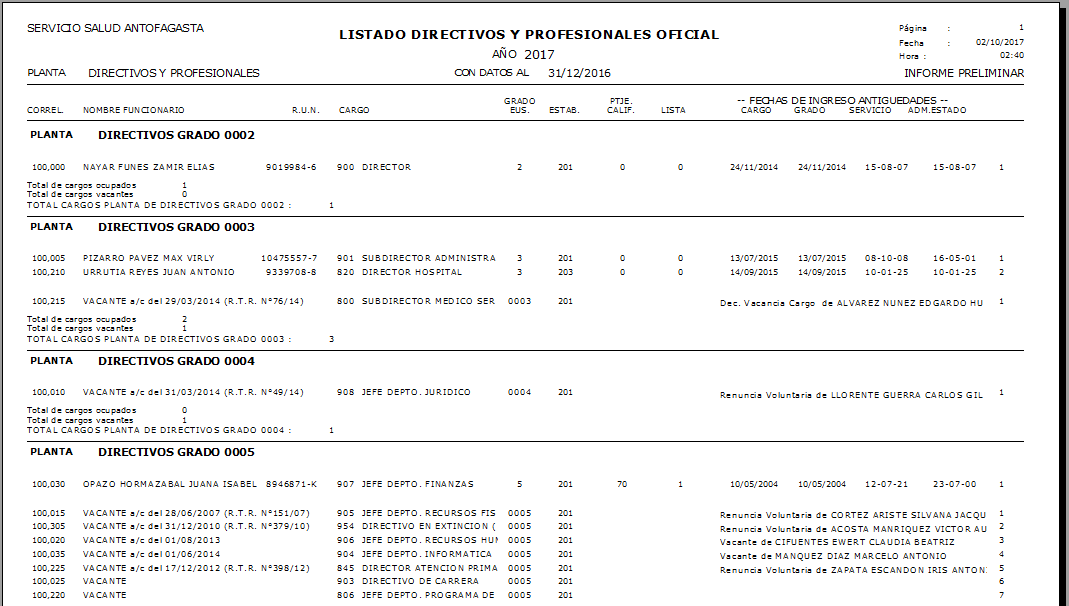 JORNADA DFL ENCASILLAMIENTO
Listado Directivos y Profesionales Oficial 2017, con datos al 31/12/2016, es un informe PRELIMINAR ya que se ejecutó antes del Cierre de Proceso Anual.
32
[Speaker Notes: Listado de Directivos y Profesionales 2017, con datos al 31/12/2016, similar al escalafón de Tec, Adm Y Aux.]
TEMAS DE INTERES
Listado Directivos y Profesionales Oficial
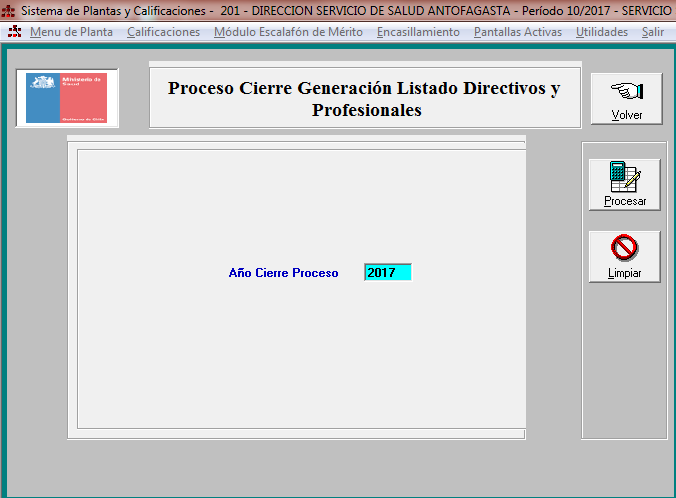 Permite cerrar la generación del listado de Directivos y Profesionales e impedir una nueva ejecución.
JORNADA DFL ENCASILLAMIENTO
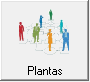 33
[Speaker Notes: Una vez ejecutado este cierre no se podrá volver a ejecutar la confirmación del listado de directivos y profesionales.]
TEMAS DE INTERES
Listado Directivos y Profesionales Oficial
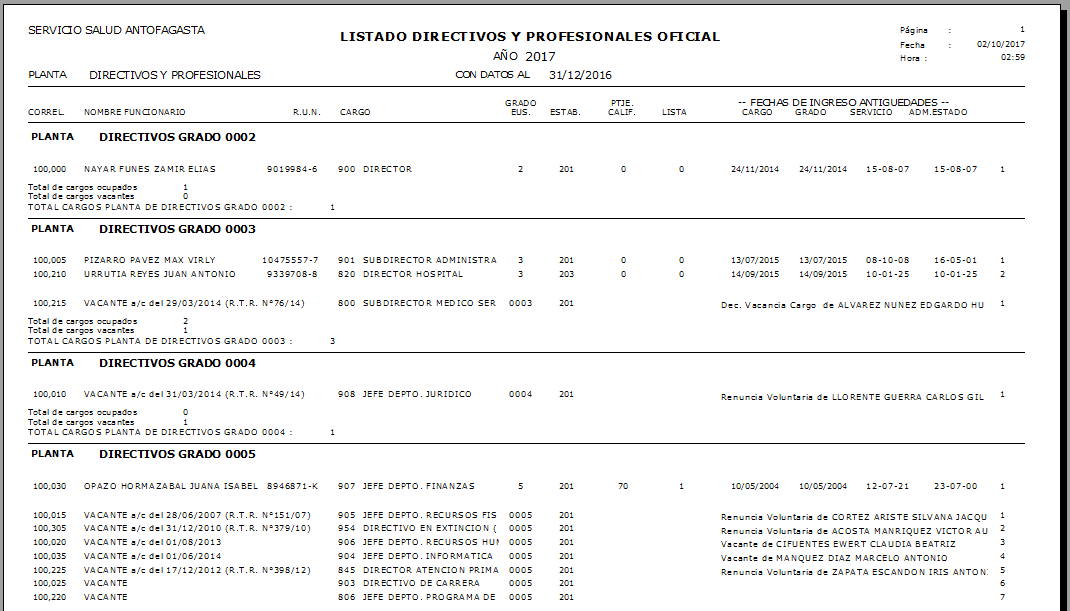 JORNADA DFL ENCASILLAMIENTO
Listado Directivos y Profesionales Oficial 2017, con datos al 31/12/2016, es un informe DEFINITIVO debido a que el cierre ya se ejecutó.
34
[Speaker Notes: Este es el Listados de Directivos y Profesionales OFICIAL, con datos al 31/12/2017, es un informe DEFINITVO, ya que el cierre ya fue ejecutado.]
TEMAS DE INTERES
Listado Directivos y Profesionales Vigente
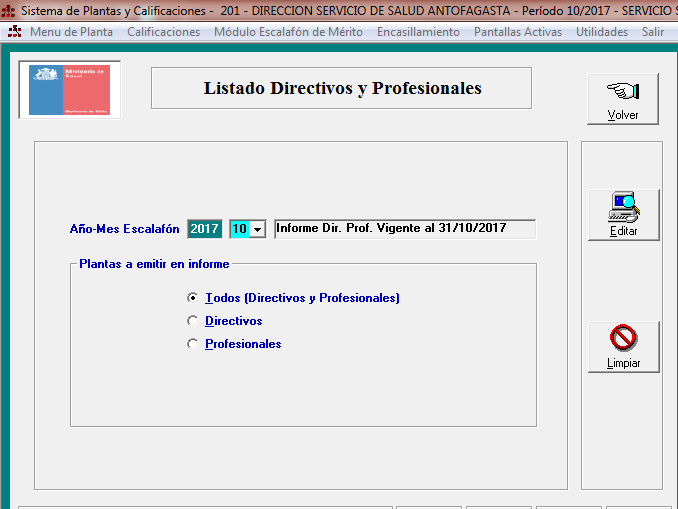 Permite emitir el Listado Directivos y Profesionales Vigente una vez Cerrado el Oficial.

Este Listado contiene los movimientos al último día del mes de ejecución.

Ej.: 2017 / 10 Listado Directivos y Profesionales Vigente al 31/10/2017
JORNADA DFL ENCASILLAMIENTO
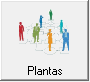 35
[Speaker Notes: El Listado de Directivos y Profesionales VIGENTE, solo se podrá emitir una vez cerrado el Listado de Dir y Prof. Oficial.]
TEMAS DE INTERES
Listado Directivos y Profesionales Vigente
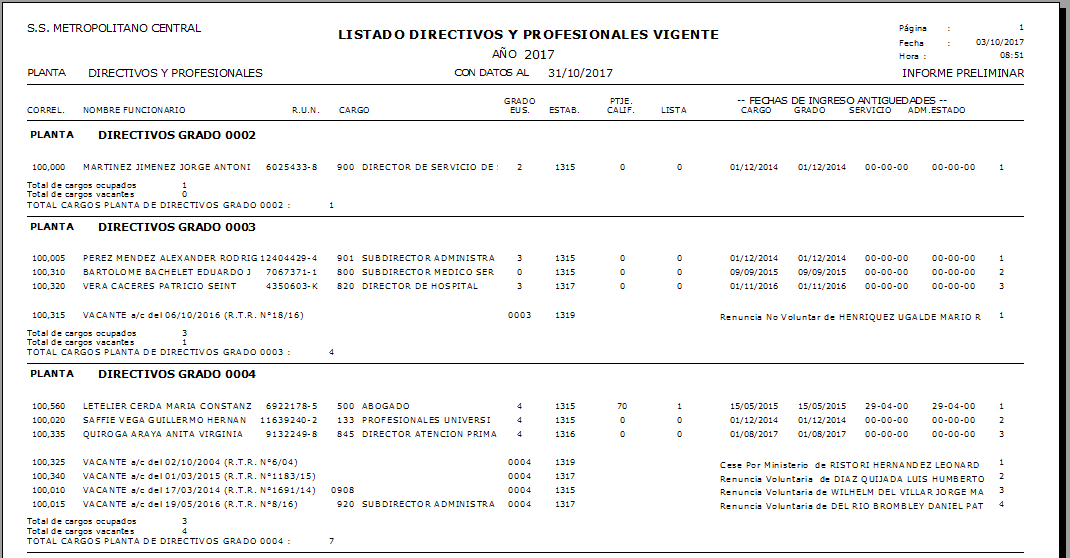 JORNADA DFL ENCASILLAMIENTO
Listado Directivos y Profesionales Vigente, con datos al 31/10/2017, es un informe PRELIMINAR ya que muestra información y movimientos posterior al Escalafón Oficial.
36
[Speaker Notes: El listado VIGENTE, siempre será un informe PRELIMINAR, debido a que considera los movimiento (ascensos, alejamientos y vacancias) del año en curso]
TEMAS DE INTERES
Herramientas de Apoyo SIRH.
Informes
 del 
sistema
JORNADA DFL ENCASILLAMIENTO
37
TEMAS DE INTERES
Informe de Provisión del Cargo Actual
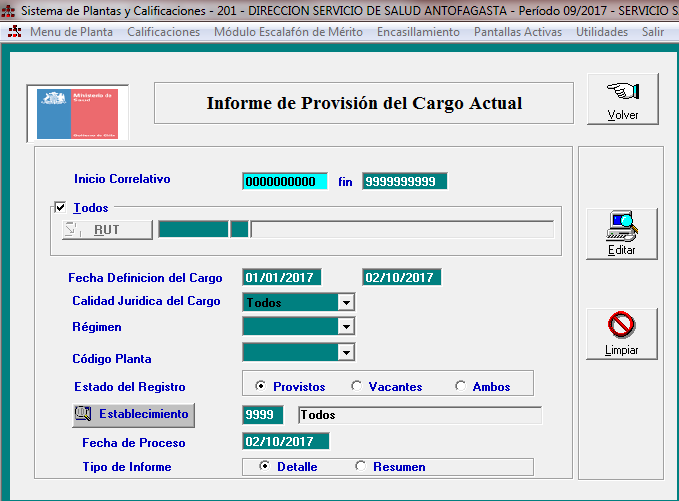 Permite revisar la actual realidad de los contratos provistos  y si existe distorsión de cargo.
JORNADA DFL ENCASILLAMIENTO
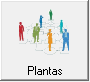 38
[Speaker Notes: Otros Informes de apoyo.]
TEMAS DE INTERES
Informe de Provisión del Cargo Actual
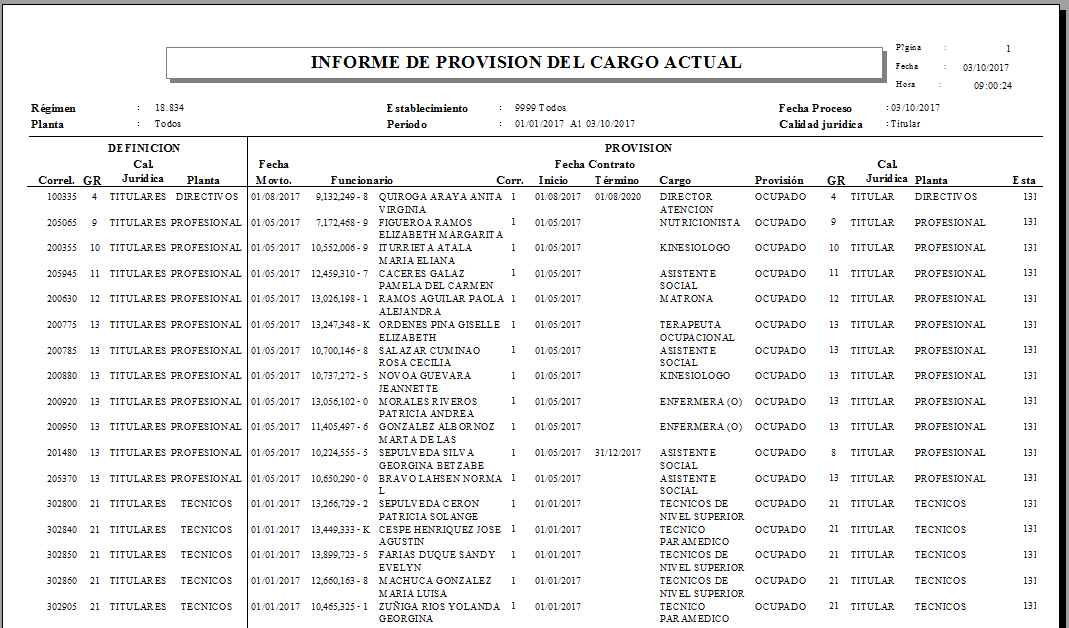 JORNADA DFL ENCASILLAMIENTO
Informe de Provisión del Cargo Actual, muestra la definición del cargo y el contrato provisto en él.
39
TEMAS DE INTERES
Informe de Cargo Vacantes
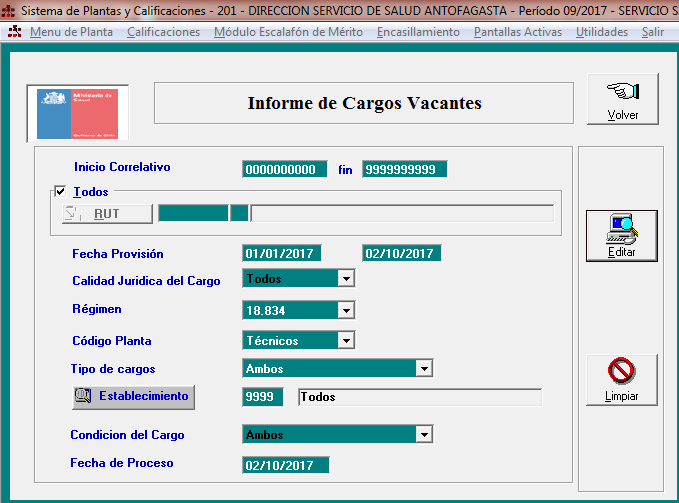 Permite revisar la información de Cargos Vacantes e identificar alguna situación anómala.
JORNADA DFL ENCASILLAMIENTO
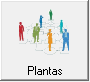 40
[Speaker Notes: Otros Informes de apoyo.]
TEMAS DE INTERES
Informe de Cargos Vacantes
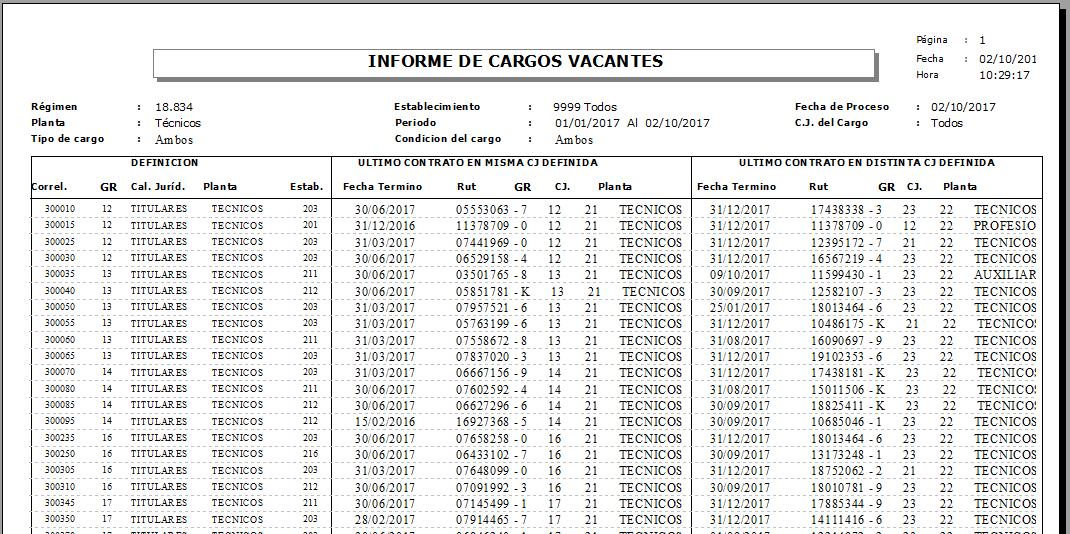 JORNADA DFL ENCASILLAMIENTO
Informe de Cargos Vacantes, muestra la definición del cargo y la información del último contrato provisto en él en la misma y distinta Calidad Jurídica.
41
TEMAS DE INTERES
Estadística de Cargos Provistos
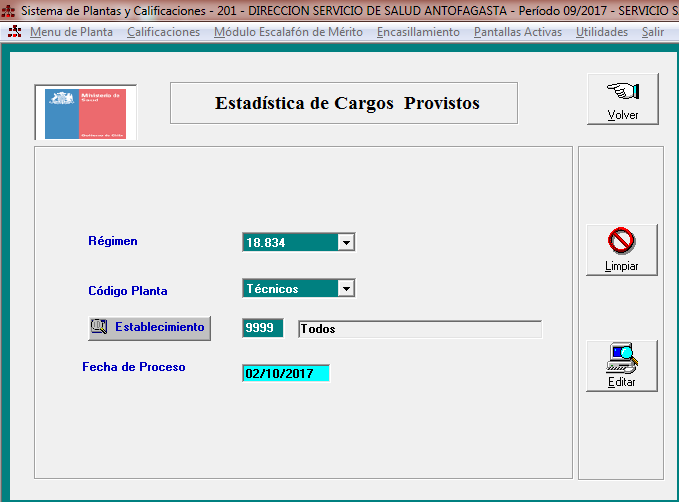 Permite revisar la información en cantidades de Cargos Provistos.
JORNADA DFL ENCASILLAMIENTO
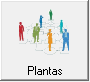 42
[Speaker Notes: Otros Informes de apoyo.]
TEMAS DE INTERES
Estadística de Cargos Provistos
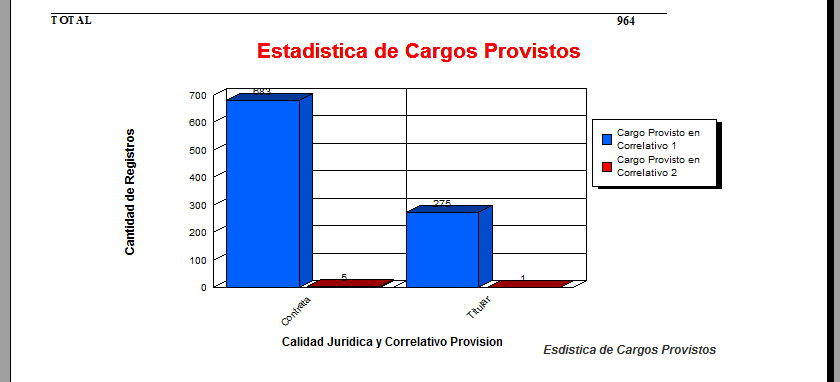 JORNADA DFL ENCASILLAMIENTO
Estadística de Cargos Provistos, muestra la definición de los cargos provistos separada por Grados, Calidad Jurídica y Correlativo de Provisión.
43
TEMAS DE INTERES
Estadística de Vacancia
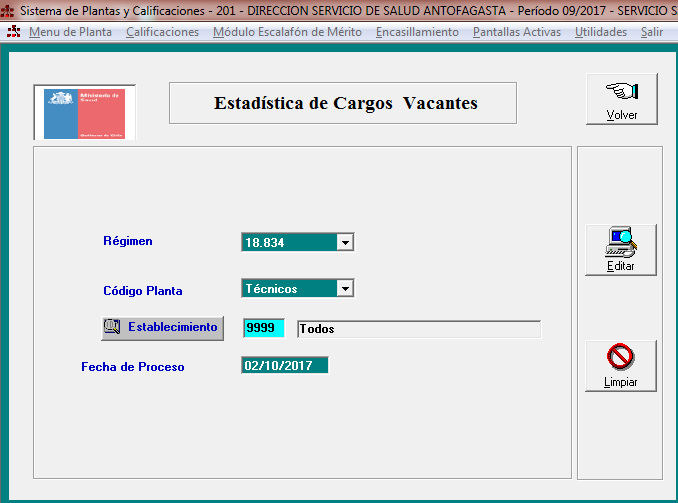 Permite revisar la información en cantidades de Cargos Vacantes.
JORNADA DFL ENCASILLAMIENTO
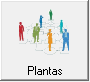 44
[Speaker Notes: Otros Informes de apoyo.]
TEMAS DE INTERES
Estadística de Vacancia
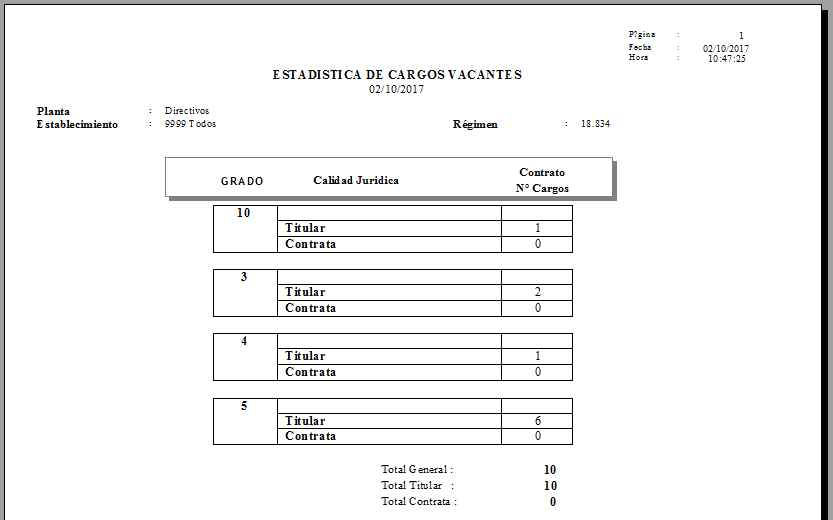 JORNADA DFL ENCASILLAMIENTO
Estadística de Vacancia, muestra la definición de los cargos que se encuentran vacantes separada por Grados y Calidad Jurídica.
45
TEMAS DE INTERES
A. Plano para Cargo Def. Provistos y Contractuales
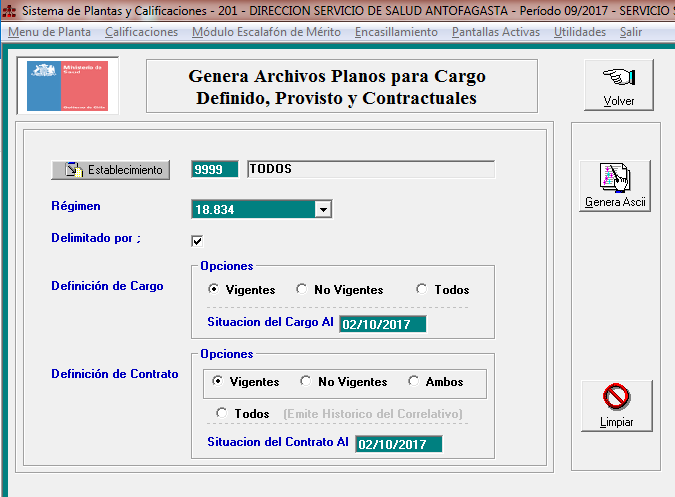 Permite exportar a formato Excel y revisar la información de la Definición de Cargos, su provisión y Detalle del Dato Contractual.
JORNADA DFL ENCASILLAMIENTO
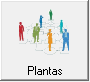 46
[Speaker Notes: Otros Informes de apoyo.]
TEMAS DE INTERES
A. Plano para Cargo Def. Provistos y Contractuales
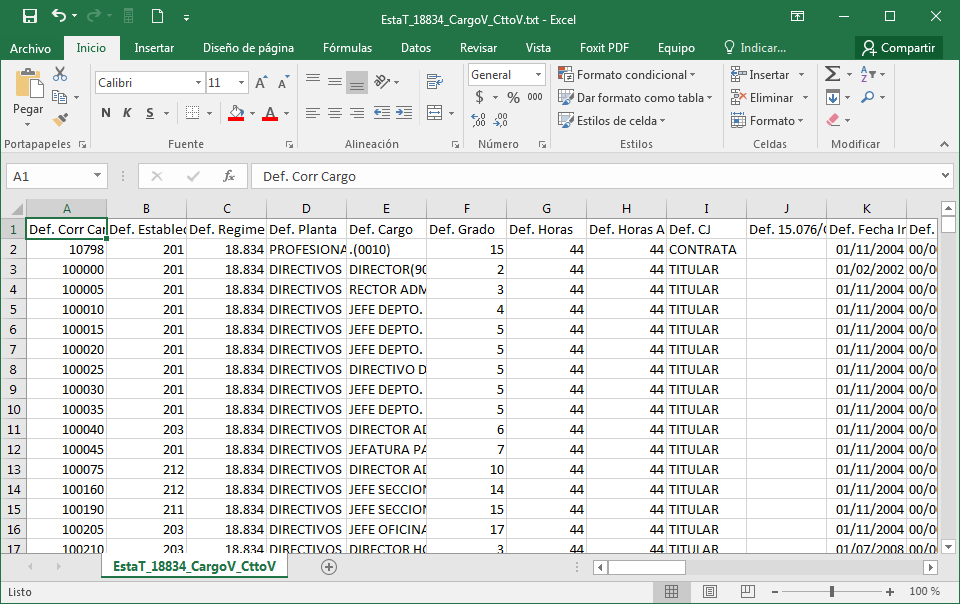 JORNADA DFL ENCASILLAMIENTO
A. Plano para Cargo Def. Provistos y Contractuales, se emite separado por puntos y comas, muestra la definición de los cargos, la provisión, el funcionario y el dato contractual.
47
TEMAS DE INTERES
PILOTO: Informe Masivo de Antigüedad
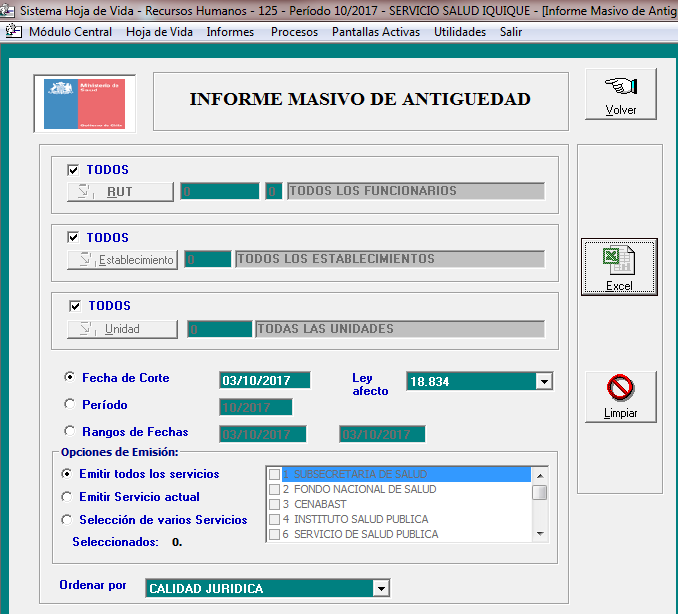 permite  Identificar las antigüedades en el Servicio de Salud, Administración Pública, Planta y Grado

PILOTOS: S.S. Ñuble – S.S. Talcahuano – S.S. Viña del Mar – S.S.M. Central – Fonasa – S.S. Iquique
JORNADA DFL ENCASILLAMIENTO
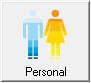 48
[Speaker Notes: PILOTO, aun no está en producción.Ultimo SLIDE, Despídase.]
TEMAS DE INTERES
PILOTO: Informe Masivo de Antigüedad
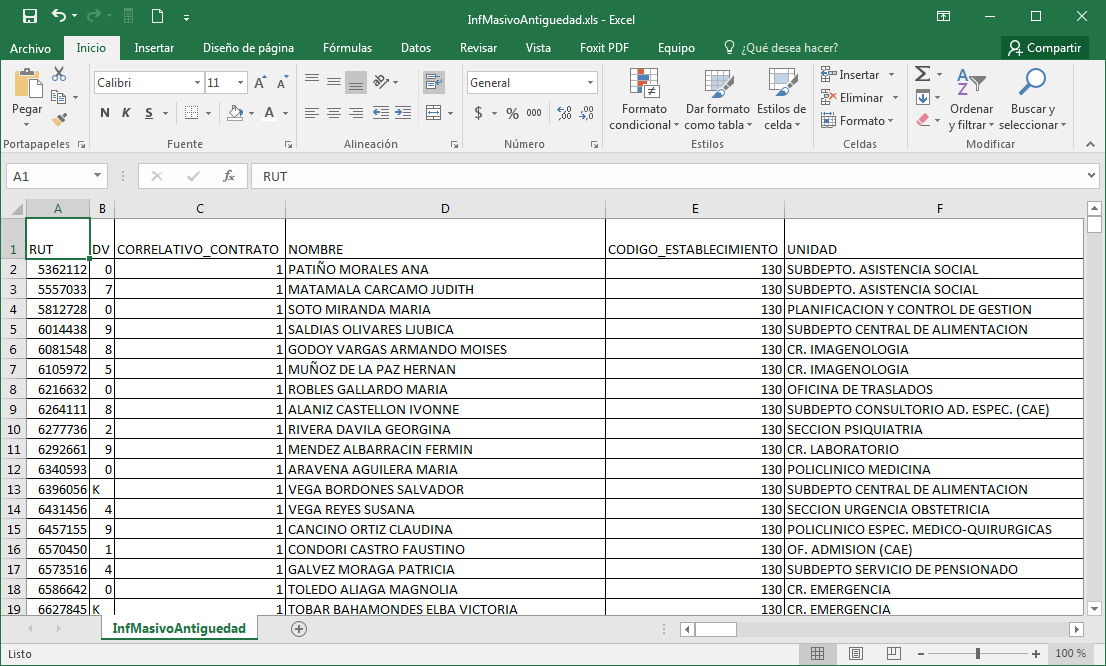 JORNADA DFL ENCASILLAMIENTO
PILOTO: Informe Masivo de Antigüedad, muestra información de las distintas antigüedades del funcionario.
49
TEMAS DE INTERES
PILOTO: Informe Masivo de Antigüedad
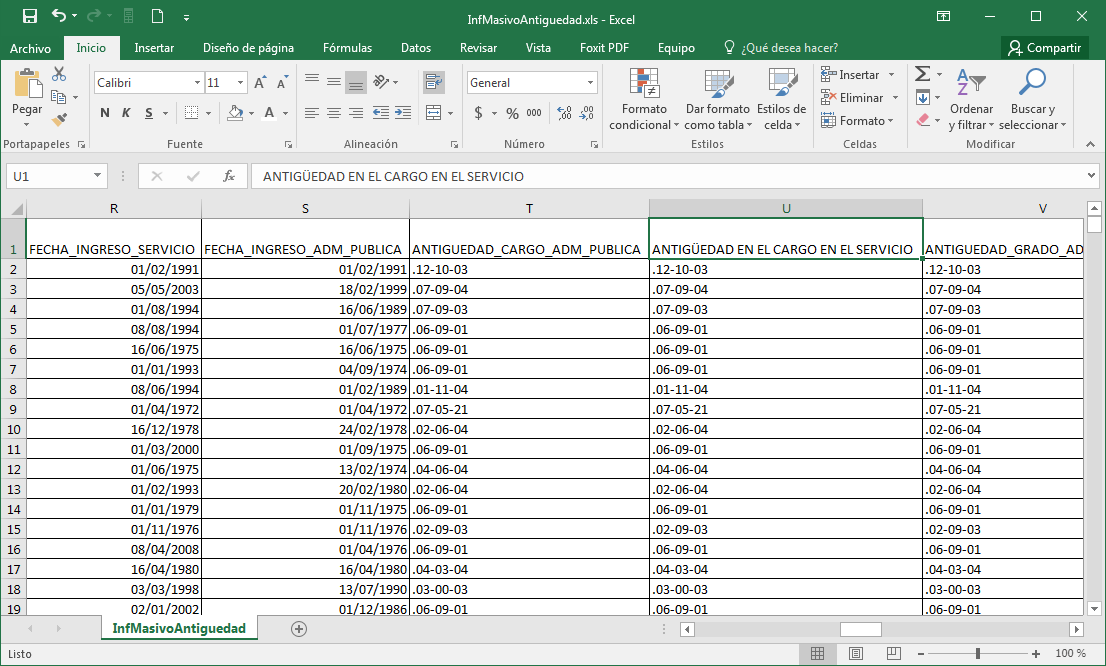 JORNADA DFL ENCASILLAMIENTO
PILOTO: Informe Masivo de Antigüedad, también incorpora fecha de ingreso y antigüedades además de información del grado cargo y función.
Consultar Guía de Cambios del proyecto donde se especifica cada columna del archivo.
50
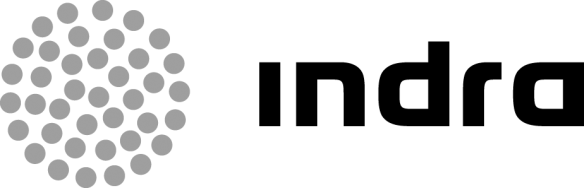 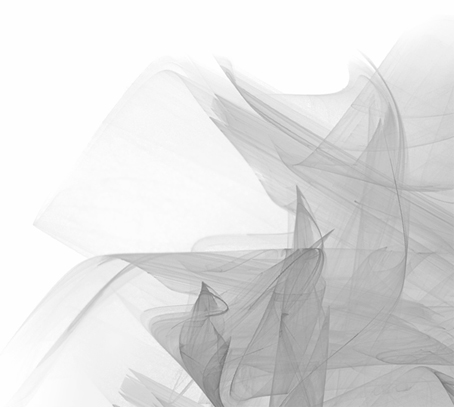 Amunategui 232 , Piso 5.Edificio Hermanos Amunategui - SantiagoChileT +56 2 810 36 00F +56 2 810 36 60www.indra.es
51